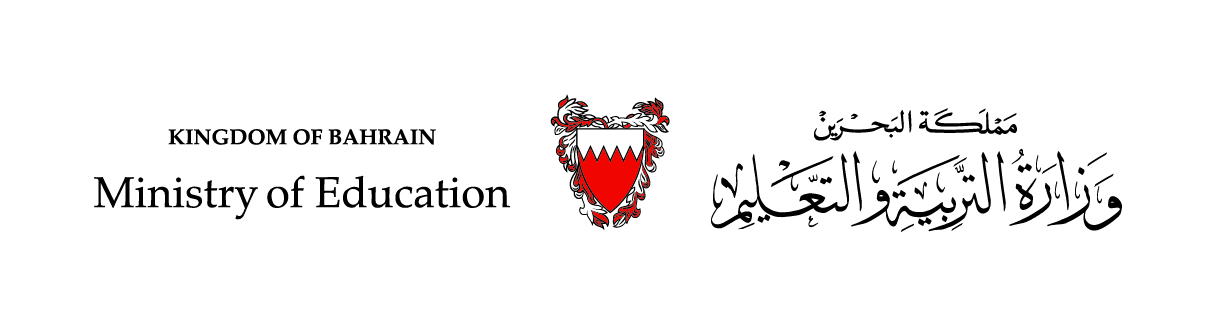 الحَلْقَةُ الأُولى - اللُّغَةُ العَرَبيّةُ                                     الصَّفُّ الأوّل الابْتِدائيّ/الفَصْلُ الدِّراسيُّ الثّاني
وَحْدَةُ: وَطَنُنا                                                                                       الدَّرْسُ الثّالثُ: حَرْفُ (ك)
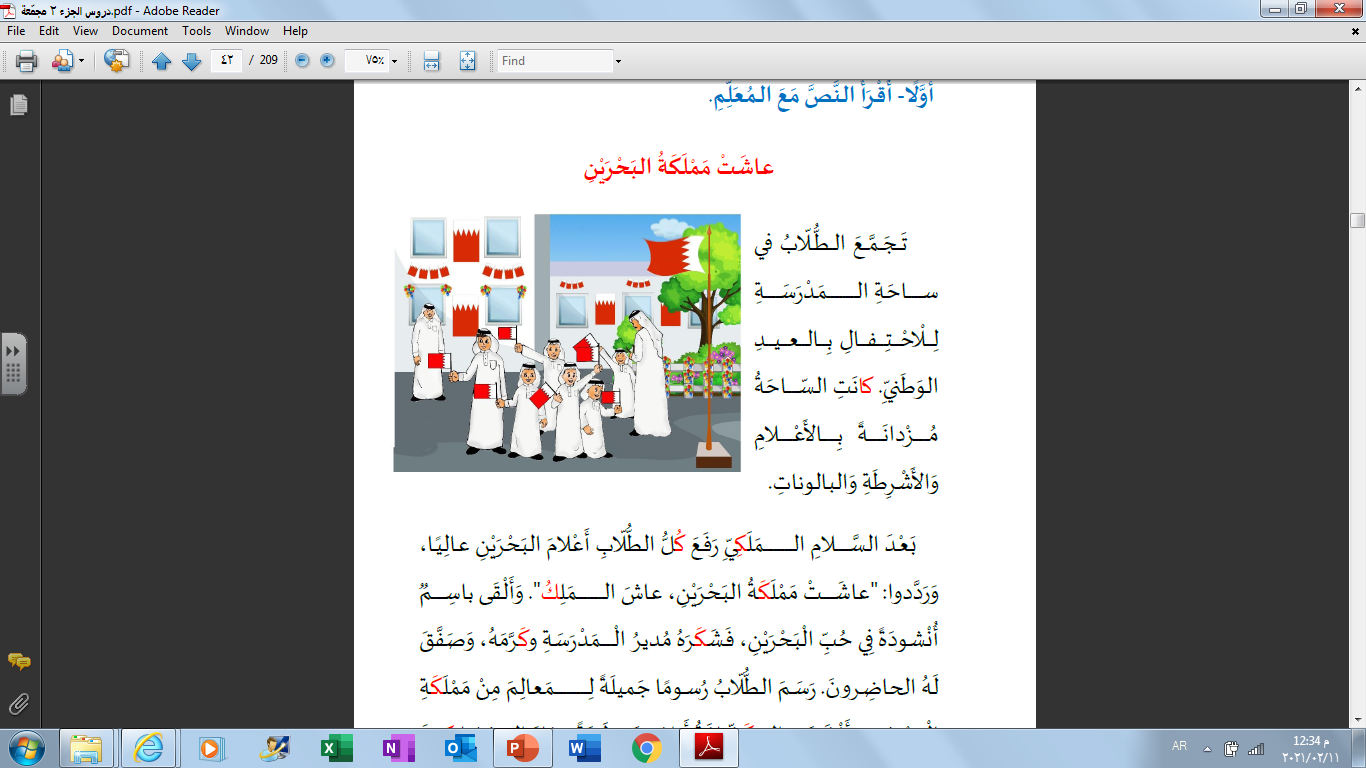 4- التّراكيبُ اللُّغَويَّةُ
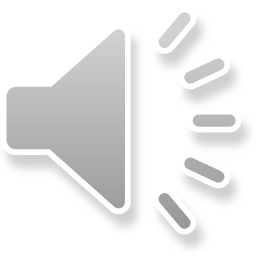 وزارة التربية والتعليم –الفصل الدراسي الثاني 2020-2021م
اللغة العربية / الصف الأول/ الدّرس الثالث/ رابعا: التّراكيب اللّغوية
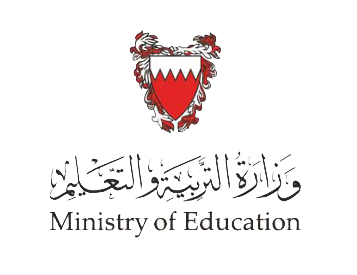 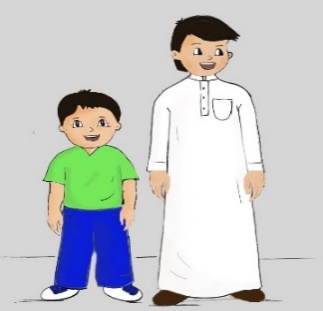 1-أَقْرَأُ الجُمْلَتَيْنِ الآتِيَتَيْنِ: 
وَقَفَ بَدْرٌ  يَمينَ باسِمٍ.



جَلَسَتْ رِحابُ يَسارَ أَميرَةَ.
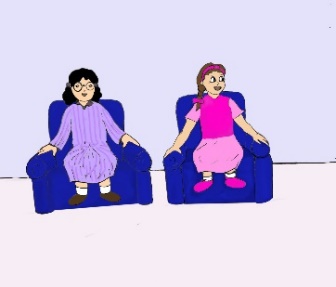 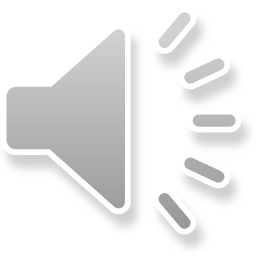 وزارة التربية والتعليم –الفصل الدراسي الثاني 2020-2021م
اللغة العربية / الصف الأول/ الدّرس الثالث/ رابعا: التّراكيب اللّغوية
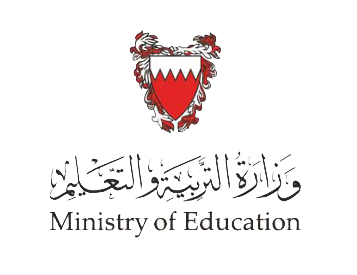 2- أَتَأَمَّلُ الصّورَ، وَأُكْمِلُ الجُمَلَ بِــــــ"يَمينَ" أَوْ " يَسارَ"" كما في الــمِثالِ:
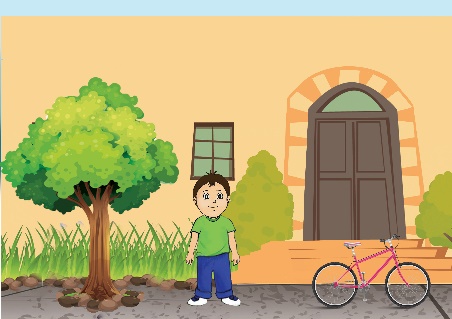 الشَّجَرَةُ يَمينَ بَدْرٍ 
الدَّرّاجَةُ يسارَ بَدْرٍ.
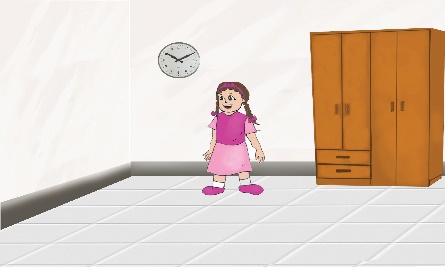 الخِزانَةُ------- رِحابَ.
السّاعَةُ-------- رِحابَ.
يَسارَ
يَمينَ
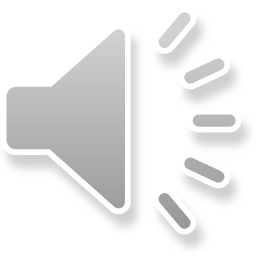 وزارة التربية والتعليم –الفصل الدراسي الثاني 2020-2021م
اللغة العربية / الصف الأول/ الدّرس الثالث/ رابعا: التّراكيب اللّغوية
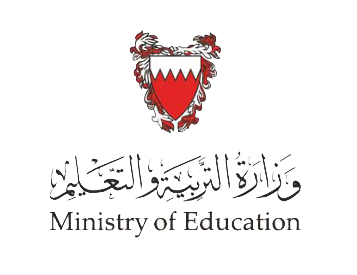 2- أَتَأَمَّلُ الصّورَ، وَأُكْمِلُ الجُمَلَ بِــــــ"يَمينَ" أَوْ " يَسارَ"" كما في الــمِثالِ:
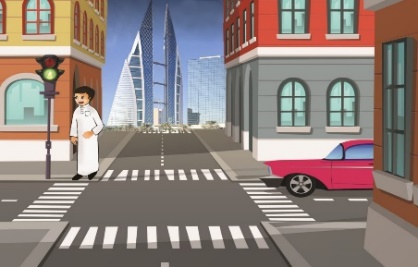 يَسارَ
السَّيّارَةُ------- باسِمٍ.

الإِشارَةُ--------- باسِمٍ.
يَمينَ
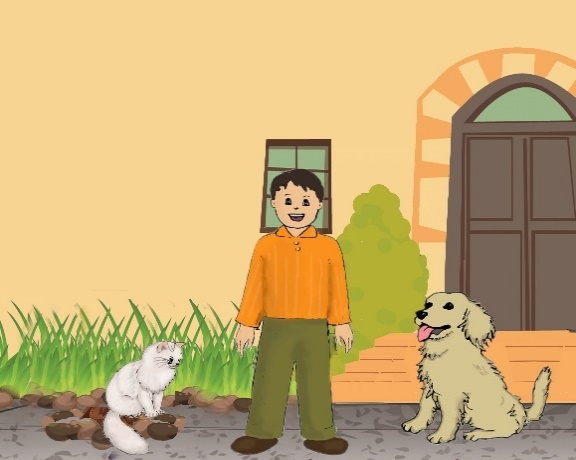 القِطُّ------- ماجِدٍ.
الكَلْبُ-------- ماجِدٍ.
يَمينَ
يَسارَ
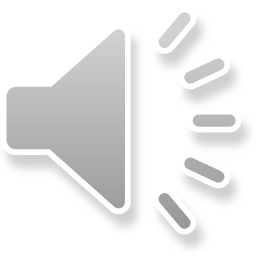 وزارة التربية والتعليم –الفصل الدراسي الثاني 2020-2021م
اللغة العربية / الصف الأول/ الدّرس الثالث/ رابعا: التّراكيب اللّغوية
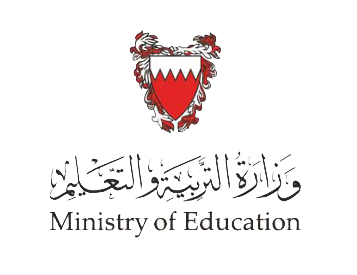 انْتَهى الدَّرْسُ
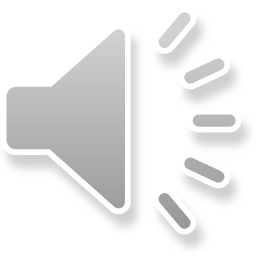 اللغة العربية / الصف الأول/ الدّرس الثالث/ رابعا: التّراكيب اللّغوية